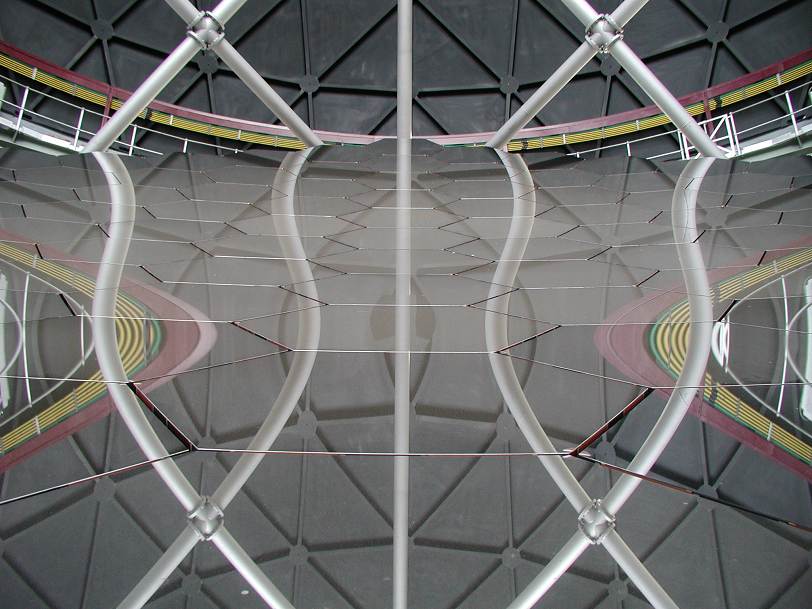 SAMS Project
David Buckley, Hitesh Gajjar & John Menzies
May 2014
System Overview : Requirements
Do we need it? 
Improvement of the IQ delivered by the telescope through active control of the primary mirror
Approx 4 hours spent stacking during 5 day period
Primary mirror will maintain IQ over 5 day alignment cycle (0.1” TT RMS)
		
Challenges: 
Piston resolution: 1nm
Control over lower order modes (focus) 
Environmental conditions ( 15ºC temperature span/5days, severe temperature gradients, HIGH humidity)
No other edge sensor, in operation or development meets these requirements
System Overview : Hardware
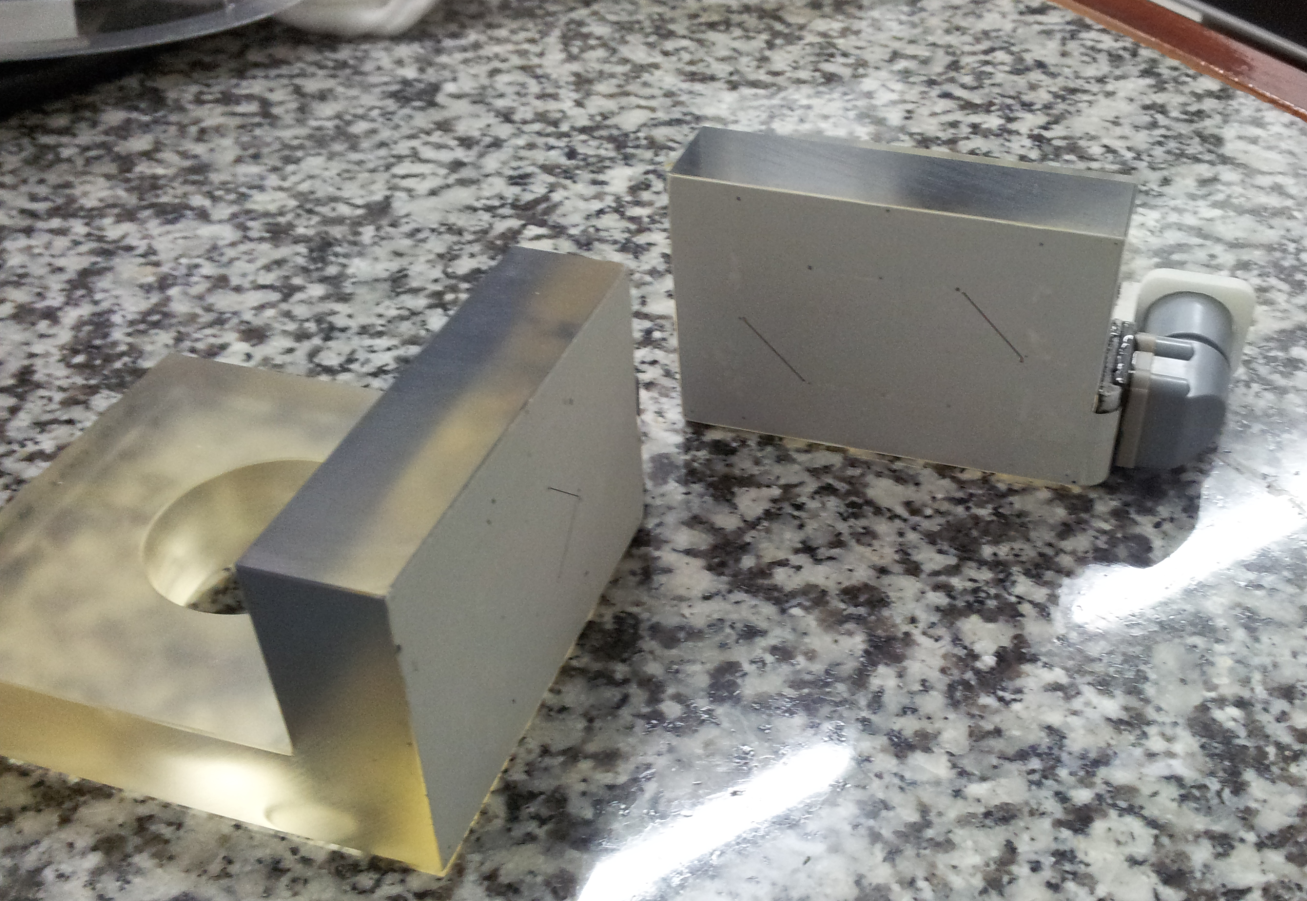 30/11/07
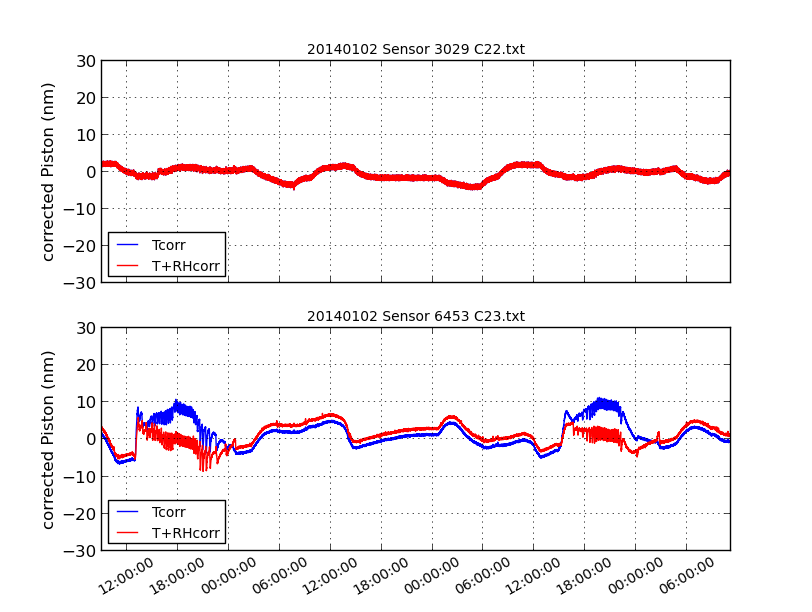 Performance Specification

Maximum cumulative error: 30nm over 5 days
 Sensor Noise < 10nm rms
Temperature span 15°C
 RH up 97%
30/11/07
Project Phases and Status
Project Phases
Phase 1: Central 7 segment sub-array 
Phase 2: First 3 rings
Phase 3: Completion of entire array

Project Status
All hardware for Phase 1; 24 sensor pairs and supporting electronics delivered (early May)
Validation of 3 channel electronics, new cabling, and embedded software underway. 
Environmental characterisation (temperature and RH characterisation) in progress
Additional software development of control software 
Bug fixes to embedded rack software
Phase 1 Priorities
SAMS Project Report
End
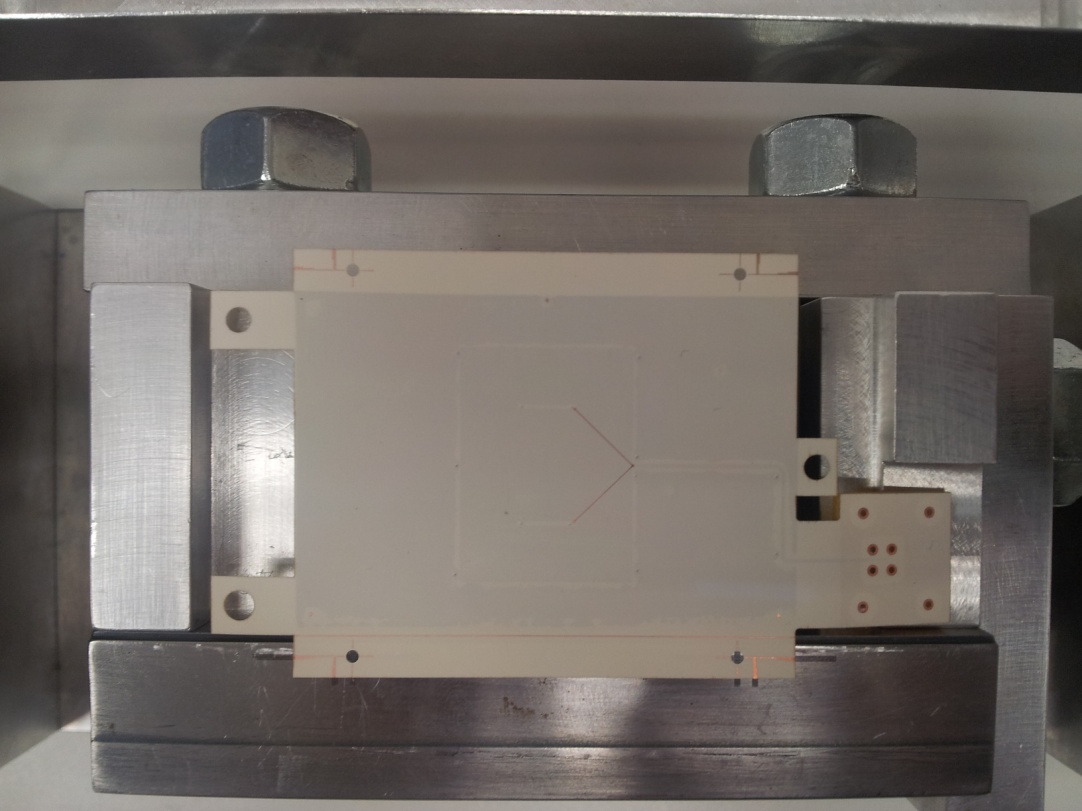 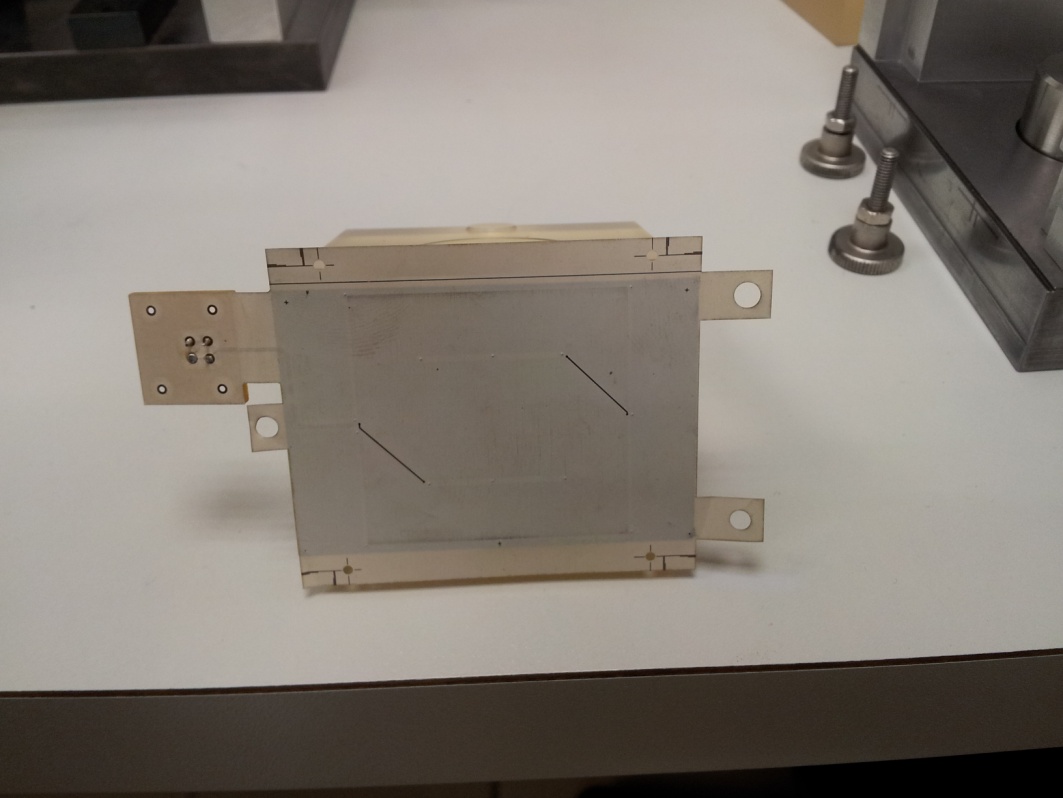 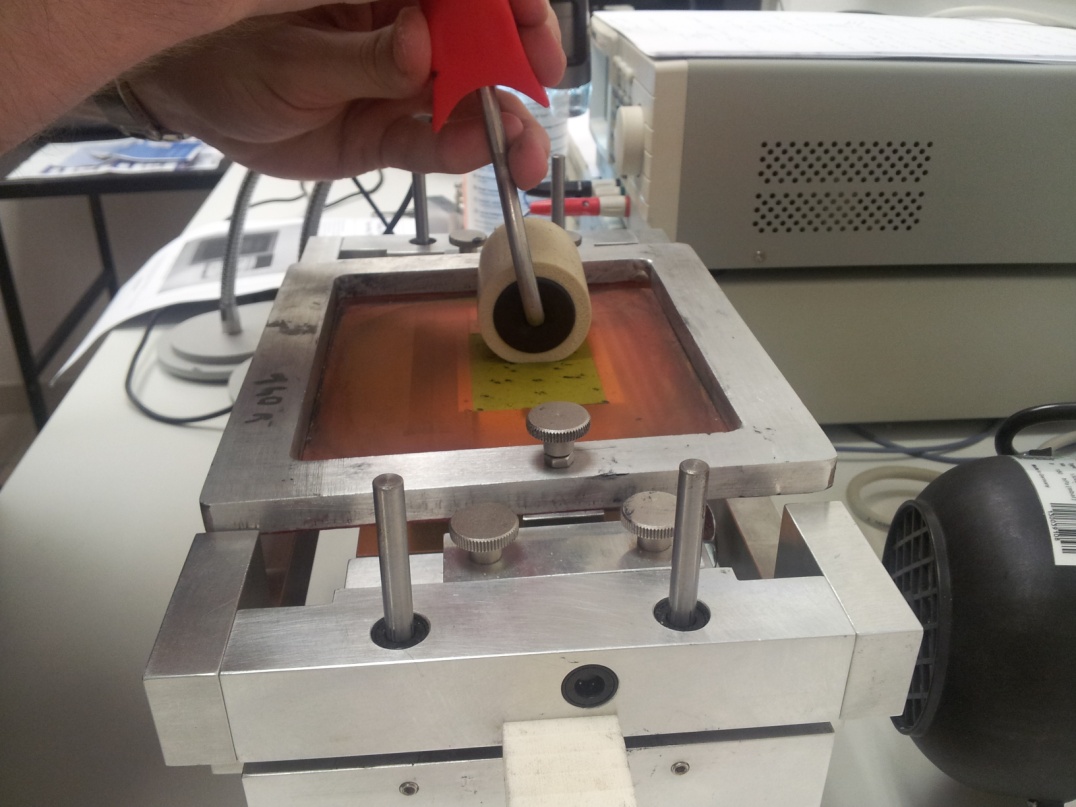 30/11/07
System Overview : GUI